Possessive Adjectives
Possession is 9/10 of the law!
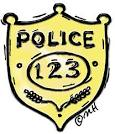 In Spanish there is no apostrophe “s”
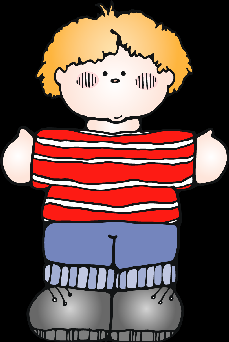 (David’s) to show ownership or possession. So, What do we do? I’m so glad you asked!
There are two ways to show ownership in Spanish.
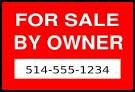 There are two ways to show ownership in Spanish.

Use a “de” construction 

Use this formula – 

article + noun + de + owner 

Examples: 	

el libro de Maria (lit: the book of Maria)
 					
Los hermanos de Paco (lit: the brothers of Paco)
Use possessive adjectives!

Possessive adjectives in English are:

my, 
your, 
his, 
her, 
our, 
their.

Their Spanish equivalents are as follows.
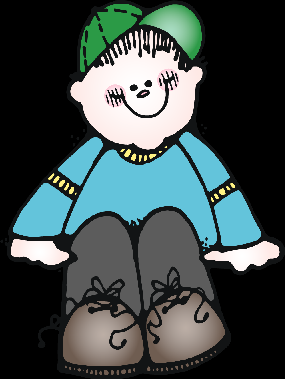 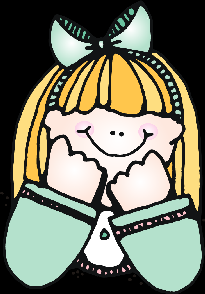 Our = 	nuestro(s)
		Nuestra (s)
My = mi(s)
Your = tu(s)
XX
His = Su(s)							Their = Su(s)
			Her = Su(s)						Your (pl) = Su(s)	
			Your = Su(s)
Adjectives must match in number with the object being possessed.
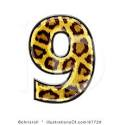 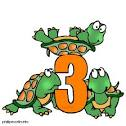 All the possessive adjectives have two forms:

 a singular and a plural form. 

	For example: 

	My book = mi libro (singular)
			
	My books = Mis libros (plural)

Notice that it matches with the number of nouns not the number of owners.
“Our” has four forms.

 It must match in number and gender with the object being possessed.
  	
For example: 	

our brother = nuestro hermano	 
our sister = nuestra hermana	
our brothers = nuestros hermanos  	 
our sisters = nuestras hermanas
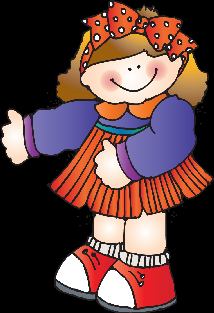 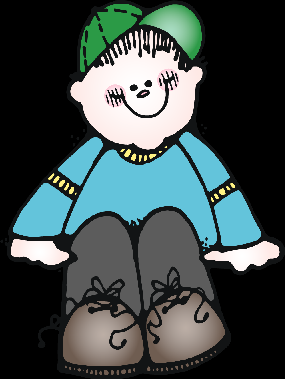 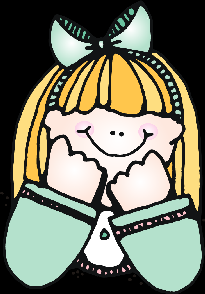